Title I
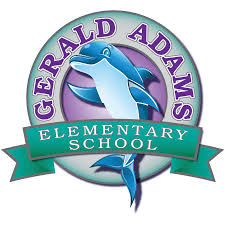 Survey Results Comparison
2021-2022
Total Parent Responses
Beginning of Year Survey Responses: 159
Survey link provided online through Qualtrics
Paper survey sent home 
 
End of Year Survey Responses: 86
Survey link provided online through Panorama 
Paper survey sent home
2
Do you feel welcome when you enter the school?
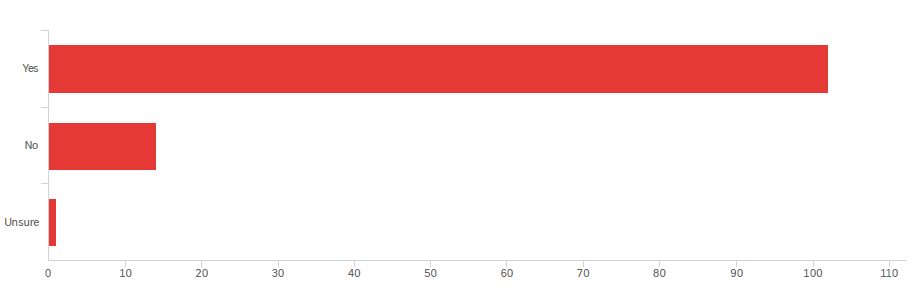 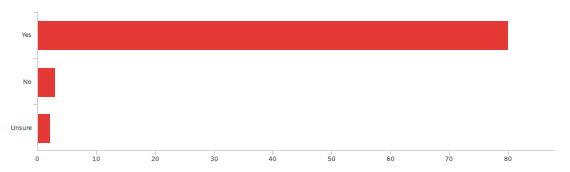 3
I have been encouraged to volunteer at school.
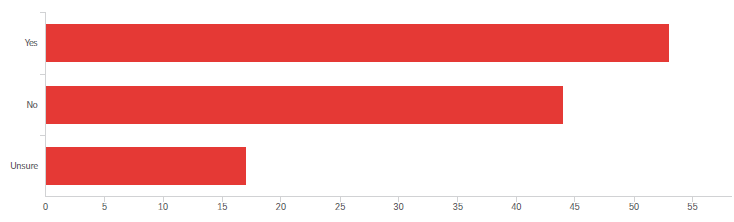 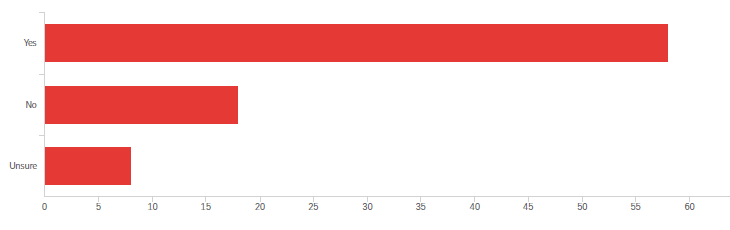 4
I feel knowledgeable about the school’s expectations for my child.
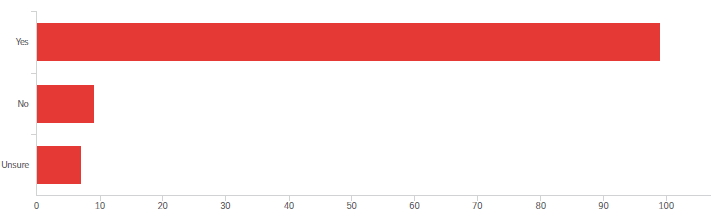 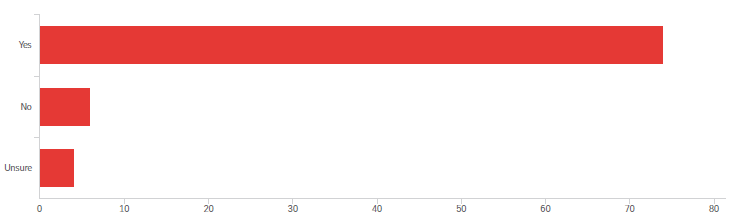 5
I feel knowledgeable about what is going on at the school.
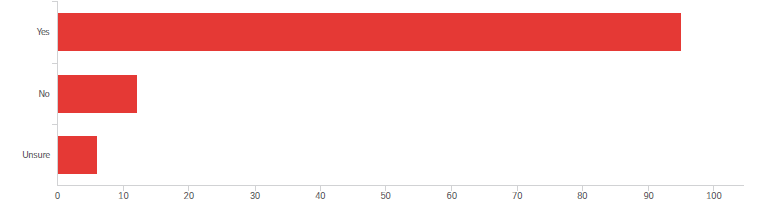 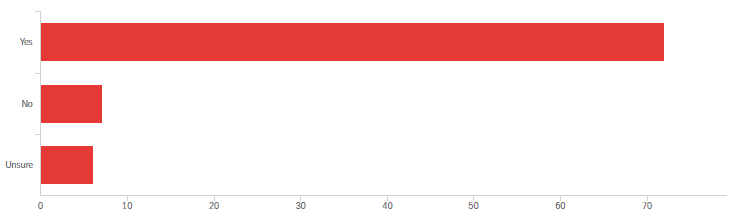 6
I feel that parents are involved in decision-making at our school.
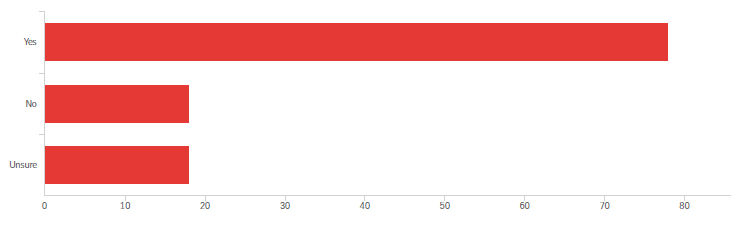 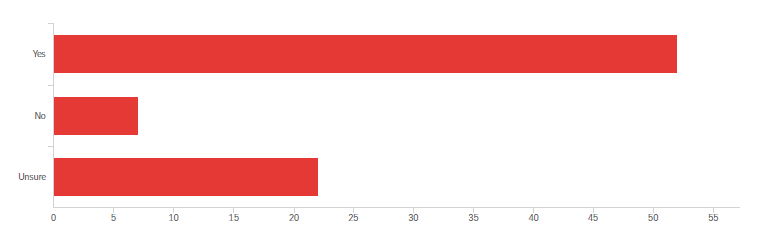 7
I feel knowledgeable about the Title I program.
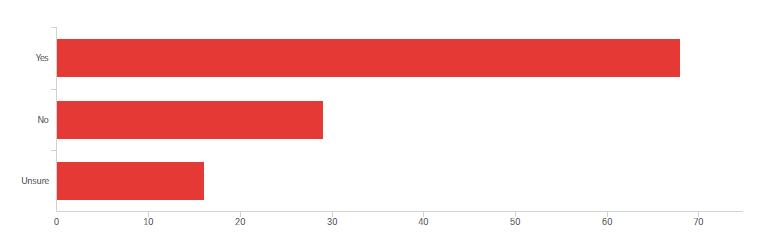 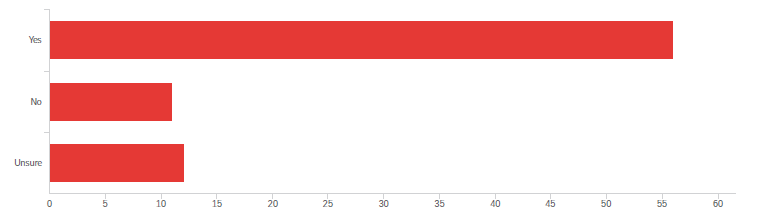 8
My child receives additional academic help when needed.
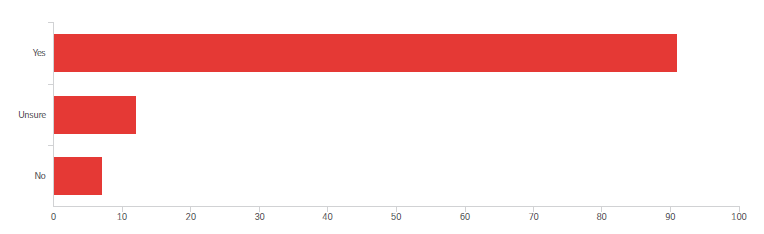 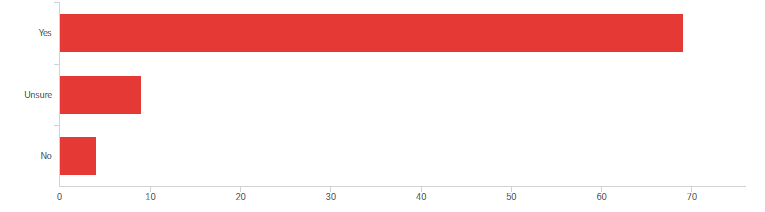 9
My child’s educational and behavioral progress is shared with me regularly.
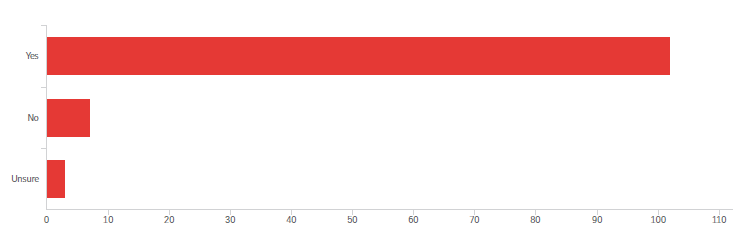 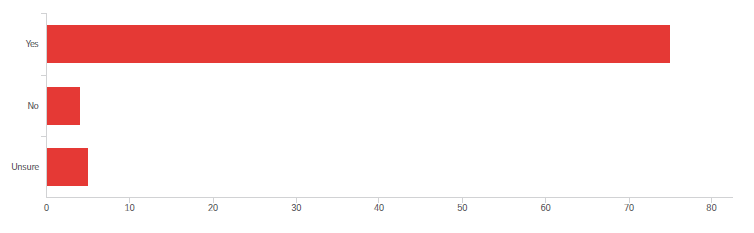 10
The school provides our family with parenting resources and a parent resource center.
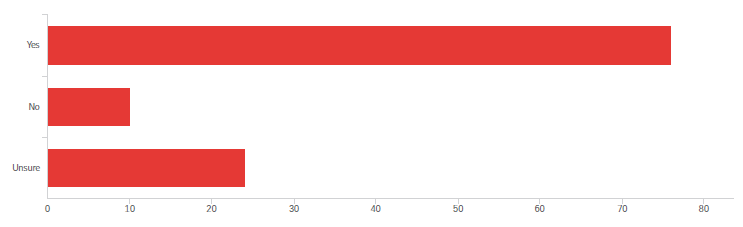 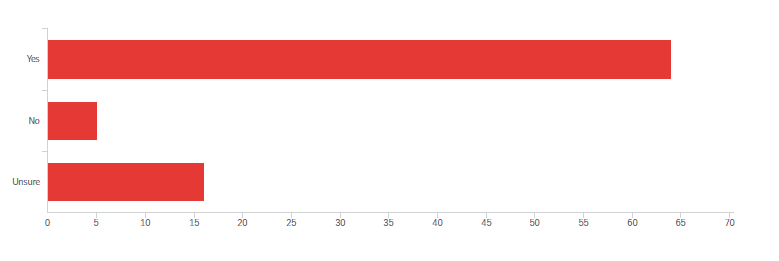 11
Teachers regularly communicate with me.
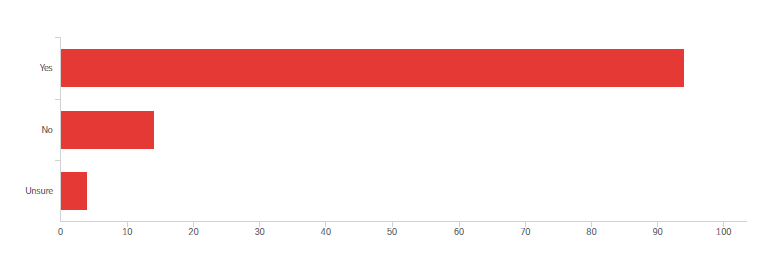 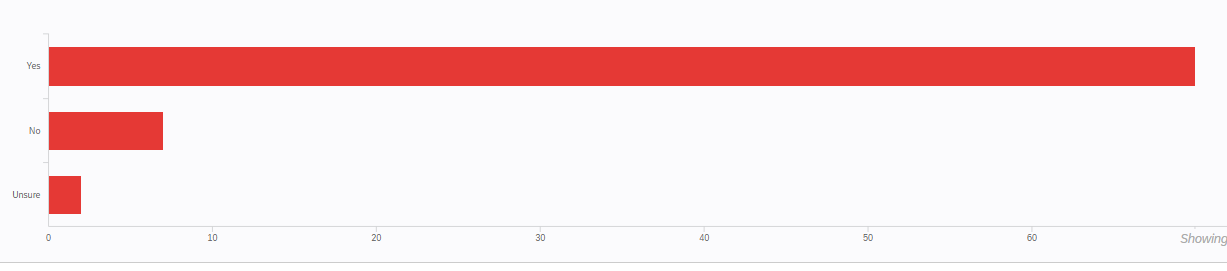 12
I prefer teacher communication to be:
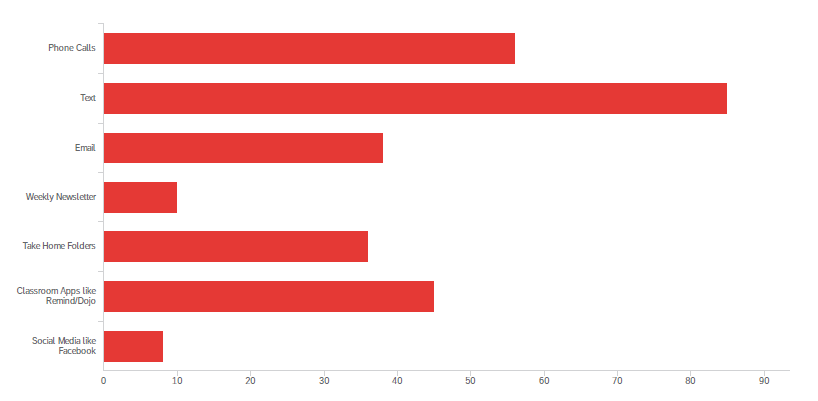 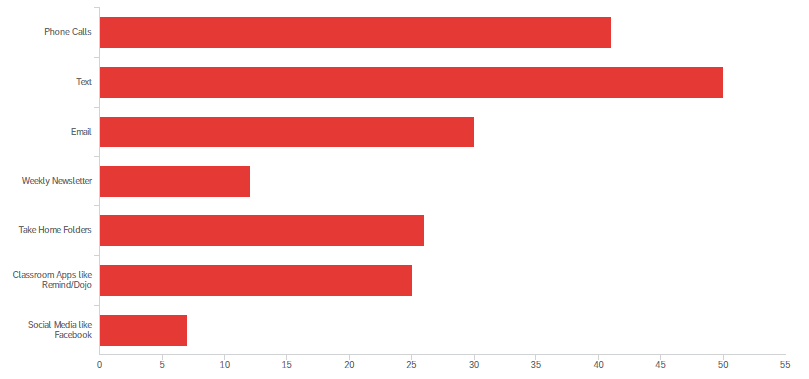 13
The school schedules parent/teacher conferences so that I can attend.
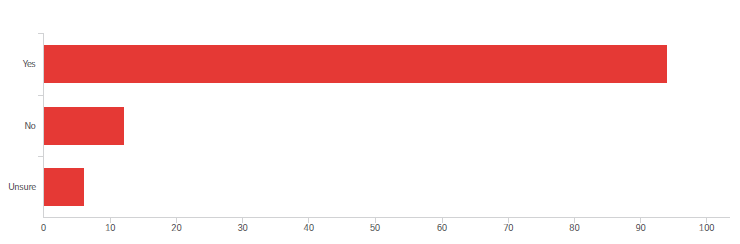 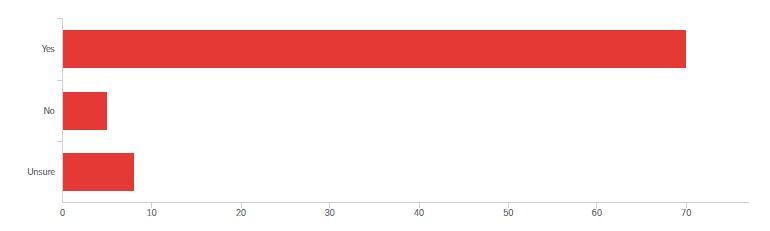 14
I have received a copy of or a link to the school level Parent and Family Engagement Plan (PFEP).
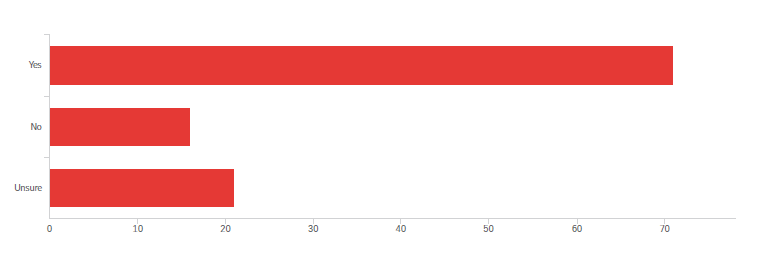 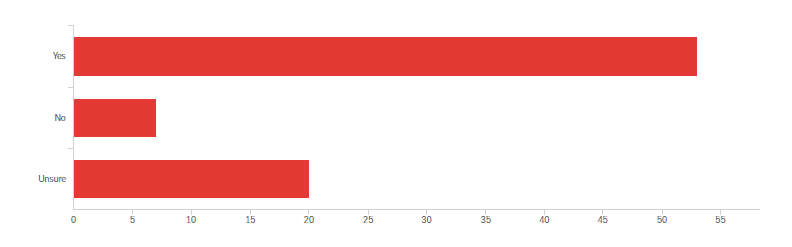 15
I have been invited to participate in school planning such as the school improvement plan, the Title I plan, parent involvement policy, etc.
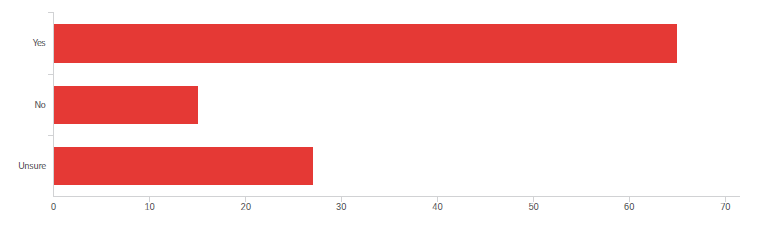 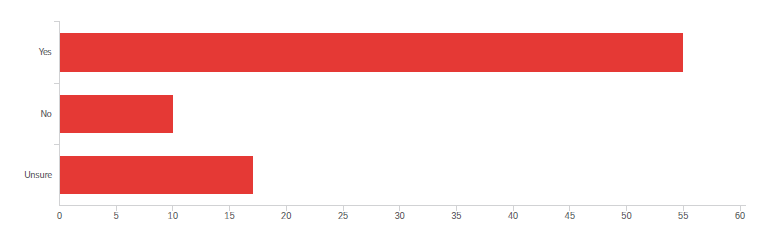 16
I have received or signed a compact – the agreement between Teachers, Parents, and Students.
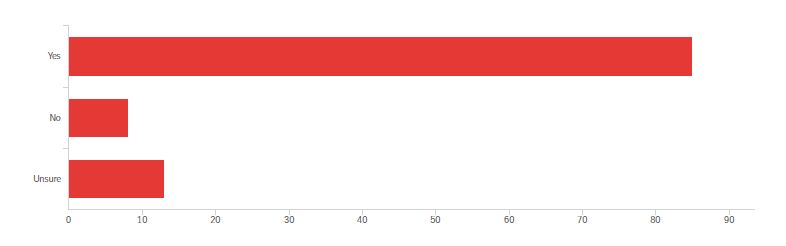 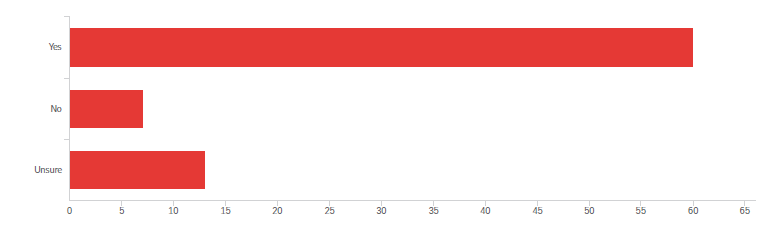 17
The School-Parent Compact provides a meaningful way to communicate with my child’s teacher.
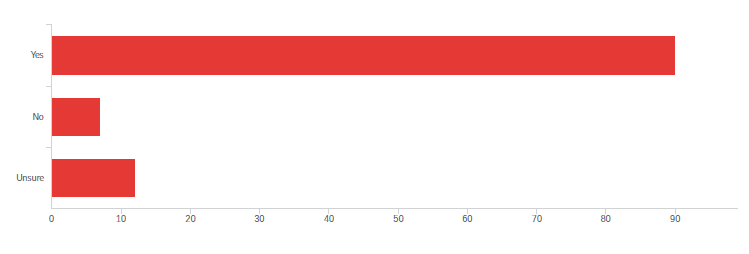 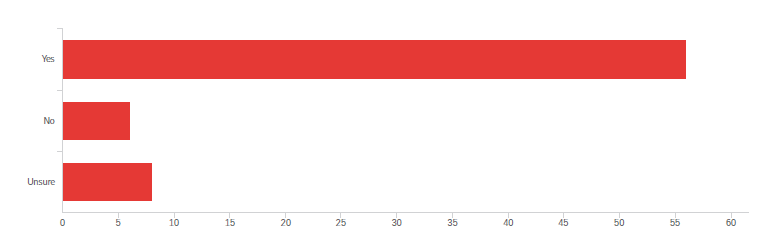 18
At least 1% of the district’s Title I allocation is dedicated to parental engagement activities.
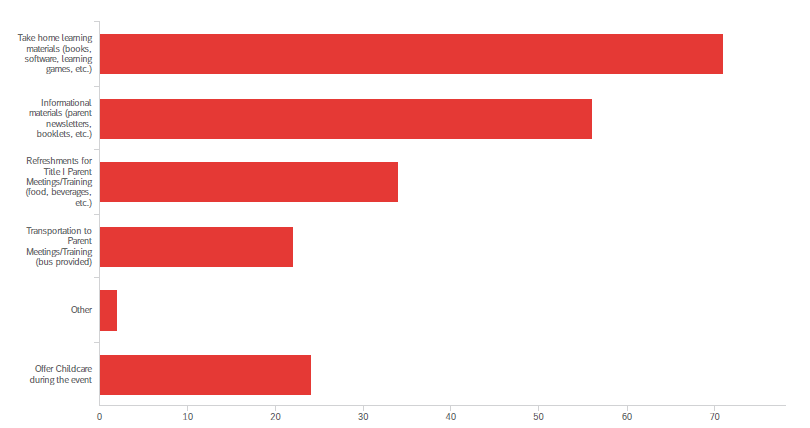 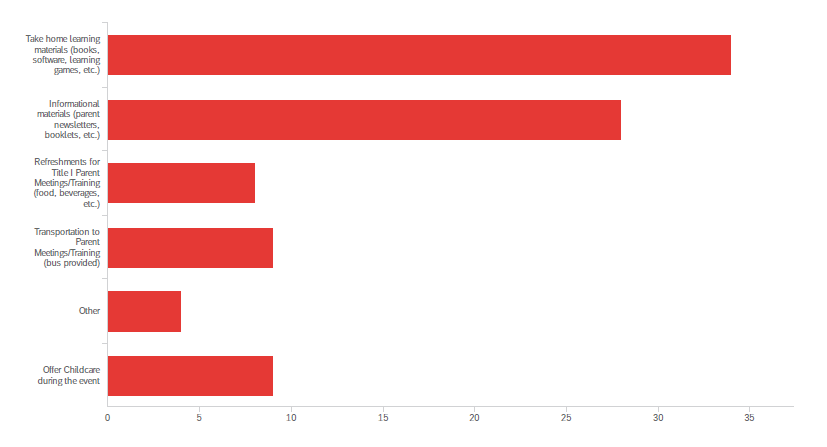 19
Which time of day would be best for you to attend school meetings?
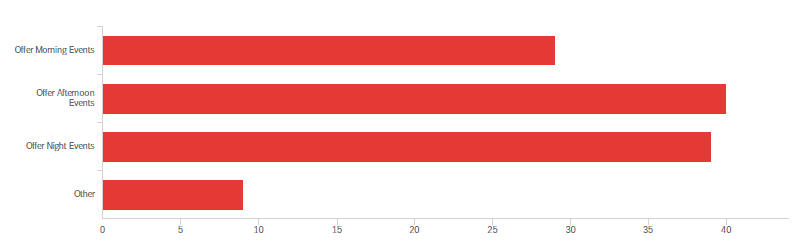 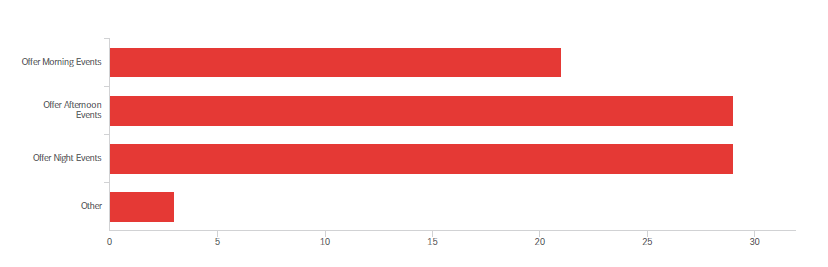 20
What prevents you from attending Parental Involvement events and how can we make it possible for you to attend?
Most Common Responses
Work
Childcare
Language
Schedule Conflicts
Caregiver to adult family member
Didn’t Know/Not enough Notice
More Notice
Offer Multiple Times
Provide Interpreter 
Offer Virtual Events
Outlier Responses 
Zoom meetings would be helpful 
Call me a day before
Text before
Configure the website better. Regular updates. Combine information in one service like Dojo app but without monthly payments.
You can makes a vote to choose a suitable hour.
Earlier notice of classroom events.  I was notified the Sunday before the Wednesday event.  My work schedule is made 3 weeks in advance!
21